Strategická analýzaXSAN
06. 10. 2022
Olomouc
Autor: Ing. Jaroslav Škrabal
Strategická analýza
Strategická analýza
Zahrnuje analýzu makrookolí, mikrookolí a interní analýzu firmy;
K analýze makrookolí můžeme využít např. PEST analýzu, k analýze mikrookolí např. Porterův model pěti sil a k interní analýze silných a slabých stránek firmy můžeme použít například benchmarking.
Mezi metody, které v sobě zahrnují jak interní, tak externí analýzu patří například SWOT analýza.
2/46
Strategická analýza
Strategická analýza
PEST analýza
Za klíčové součástí makrookolí lze označit faktory poltické a legislativní, ekonomické, sociální a kulturní i technologické;
Analýza dělí vlivy makrookolí do čtyř základních skupin a označuje se PEST analýza;
3/46
Strategická analýza
Strategická analýza
PEST analýza
Každá z těchto skupin v sobě zahrnuje řadu faktorů, které různou měrou ovlivňují firmu:
Politicko-právání faktory;
Ekonomické faktory;
Sociální a kulturní faktory;
Technické a technologické faktory.
4/46
Strategická analýza
Strategická analýza
PEST analýza
Každá z těchto skupin v sobě zahrnuje řadu faktorů, které různou měrou ovlivňují firmu:
Politicko-právání faktory
Tyto faktory tvoří společenský systém, v němž firmy uskutečňují svoji činnost.
Systém je dán mocenským zájmem politických stran a vývojem politické situace v zemi a jejím okolí.
5/46
Strategická analýza
Strategická analýza
PEST analýza
Každá z těchto skupin v sobě zahrnuje řadu faktorů, které různou měrou ovlivňují firmu:
Ekonomické faktory
Tyto činitelé vycházejí z ekonomické situace země a hospodářské politiky státu.
Patří sem následující makroekonomické faktory:
Tempo růstu ekonomiky,
Nezaměstnanost,
Fáze hospodářského cyklu,
Inflace
Vývoj HDP,
Daňové podmínky,
Úroveň příjmů a výdajů státního rozpočtu,
Výše úrokových sazeb apod.
Sociální a kulturní faktory
Technické a technologické faktory
6/46
Strategická analýza
Strategická analýza
PEST analýza
Každá z těchto skupin v sobě zahrnuje řadu faktorů, které různou měrou ovlivňují firmu:
Ekonomické faktory
Tyto činitelé vycházejí z ekonomické situace země a hospodářské politiky státu.
Patří sem následující makroekonomické faktory:
Tempo růstu ekonomiky;
Nezaměstnanost;
Fáze hospodářského cyklu;
Inflace;
Vývoj HDP;
Daňové podmínky;
Úroveň příjmů a výdajů státního rozpočtu;
Výše úrokových sazeb apod.
7/46
Strategická analýza
Strategická analýza
PEST analýza
Každá z těchto skupin v sobě zahrnuje řadu faktorů, které různou měrou ovlivňují firmu:
Sociální a kulturní faktory:
Jsou dány společnosti, její strukturou, sociální skladbou obyvatelstva, společenskými a kulturními zvyky.
8/46
Strategická analýza
Strategická analýza
PEST analýza
Každá z těchto skupin v sobě zahrnuje řadu faktorů, které různou měrou ovlivňují firmu:
Technické a technologické faktory:
Tyto faktory představují inovační potenciál země, tempo technologickým změn.
9/46
Strategická analýza
Strategická analýza
PEST analýza
Modifikace:
SLEPT;
SLEPTE;
PEST;
PESTLE.
10/46
Strategická analýza
Strategická analýza
Porterův model pěti sil
Významnou charakteristikou odvětví jsou konkurenční síly, které v daném odvětví působí.
Vzhledem k této skutečnosti představuje nedílnou součástí analýzy mikrookolí analýza konkurenčních sil, která zkoumá základ konkurence v odvětví.
K řešení tohoto problému přispěl významně M. Porter modelem pěti sil, který je ve své podstatě nástrojem zkoumání konkurenčního prostředí.
11/46
Strategická analýza
Strategická analýza
Porterův model pěti sil
Cílem modelu je umožnit jasně pochopit síly, které v tomto prostředí působí, a identifikovat, které z nich mají pro firmu z hlediska jejího budoucího vývoje největší význam a které mohou být strategickými rozhodnutími managmentu ovlivněny.
12/46
Strategická analýza
Strategická analýza
Porterův model pěti sil
Pro firmu, která chce dosáhnout úspěchu, je nezbytné rozpoznat tyto síly, vyrovnat se s nimi, reagovat na ně, a pokud je to jen trochu možné změnit jejich působení ve svůj prospěch.
13/46
Strategická analýza
Strategická analýza
Porterův model pěti sil
Konkurence na trhu v daném odvětví je funkcí pěti konkurenčních sil, které vyplývají:
Z rivality mezi konkurenčními firmami
Je ovlivněna jejich strategickými tahy a protitahy směřujícími k získání konkurenční výhody;
14/46
Strategická analýza
Strategická analýza
Porterův model pěti sil
Konkurence na trhu v daném odvětví je funkcí pěti konkurenčních sil, které vyplývají:
Z hrozby substitučních výrobků firem v jiných odvětvích;
15/46
Strategická analýza
Strategická analýza
Porterův model pěti sil
Konkurence na trhu v daném odvětví je funkcí pěti konkurenčních sil, které vyplývají:
Z hrozby substitučních výrobků firem v jiných odvětvích;
např. kávovar vs. instantní káva; veřejná doprava a automobil.
16/46
Strategická analýza
Strategická analýza
Porterův model pěti sil
Konkurence na trhu v daném odvětví je funkcí pěti konkurenčních sil, které vyplývají:
Z hrozby vstupu nových konkurentů do odvětví;
17/46
Strategická analýza
Strategická analýza
Porterův model pěti sil
Konkurence na trhu v daném odvětví je funkcí pěti konkurenčních sil, které vyplývají:
Z vyjednávání pozice dodavatelů klíčových stupů;
18/46
Strategická analýza
Strategická analýza
Porterův model pěti sil
Konkurence na trhu v daném odvětví je funkcí pěti konkurenčních sil, které vyplývají:
Z vyjednávání pozice kupujících.
19/46
Strategická analýza
Strategická analýza
Porterův model pěti sil
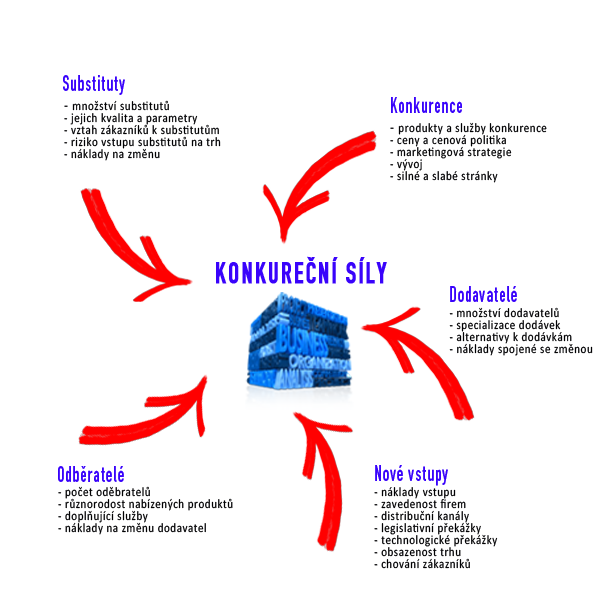 20/46
Strategická analýza
Strategická analýza
Benchmarking
Je proces, při němž srovnáváme své výrobky, služby a postupy se svými největšími konkurenty s těmi firmami, které jsou považovány ze nejlepší.
Postup vyvinula firma Xerox počátkem osmdesátých let 20. století.
21/46
Strategická analýza
Strategická analýza
Benchmarking
Základní kroky benchmarkingu jsou:
Poznejte důkladně vlastní činnost;
Poznejte jak to dělají jiní;
Definujte faktory úspěchu;
Získejte převahu.
22/46
Strategická analýza
Strategická analýza
Benchmarking
Základní kroky benchmarkingu jsou:
Poznejte důkladně vlastní činnost;
Zjistěte své postavení, odhalte své přednosti slabiny.
Neznáte-li, nemůžete se bránit.
Vždy se snažte o kvantifikaci: kolik, kde.
23/46
Strategická analýza
Strategická analýza
Benchmarking
Základní kroky benchmarkingu jsou:
Poznejte, jak to dělají jiní;
Poznejte, jak to dělají přední firmy, konkurence.
Určete jejich slabiny, přednosti.
Srovnejte se jen s těmi nejlepšími.
24/46
Strategická analýza
Strategická analýza
Benchmarking
Základní kroky benchmarkingu jsou:
Definujte faktory úspěchu;
Převezměte to nejlepší.
Jsou-li konkurenti v něčem lepší, zjistěte, proč jsou lepší.
Přičemž formy převzetí mohou výt různé:
Napodobení,
Modifikace,
Akceptace.
25/46
Strategická analýza
Strategická analýza
Benchmarking
Základní kroky benchmarkingu jsou:
Získejte převahu;
K získání převahy máte předpoklady, neboť využíváte svých předností a slabiny jste napravili.
26/46
Strategická analýza
Strategická analýza
SWOT analýza
Je jednoduchým nástrojem zaměřeným na charakteristiku klíčových faktorů ovlivňujících strategické postavení firmy.
Je přístupem, který umožňuje konfrontaci vnitřních zdrojů a schopnosti firmy se změnami v okolí.
27/46
Strategická analýza
Strategická analýza
SWOT analýza
Jedná se o analýzu:
Strengths – silných stránek firmy;
Weaknesses – slabých stránek firmy;
Opportunities – příležitosti v okolí firmy;
Threats – hrozeb v okolí firmy.
28/46
Strategická analýza
Strategická analýza
SWOT analýza
Analýza silných a slabých stránek představuje interní analýzu firmy, analýza příležitostí a hrozeb je výsledkem externí analýzy firmy.
Porovnání výsledků externí a interní analýzy se provádí v tabulce, kde v řádcích jsou silné a slabé stránky a ve sloupcích příležitosti a hrozby.
29/46
Strategická analýza
Strategická analýza
SWOT analýza
Tabulka by zpravidla měla obsahovat maximálně 10 řádků a sloupců, aby byla přehledná a zachovala si vypovídací schopnost.
Tabulku vyplňujeme pomocí znamének plus, mínus a nula.
30/46
Strategická analýza
Strategická analýza
SWOT analýza
Znaménko „+“ se použije, jestliže silná stránka umožní firmě využít příležitosti nebo odvrátit hrozbu, která vyplývá ze změny v okolí firmy a také v případě, že slabá stránka bude vyvážena změnou v okolí firmy.
31/46
Strategická analýza
Strategická analýza
SWOT analýza
Znaménko „-“ vyjadřuje situaci, kdy silná stránka bude změnou  okolí firmy  redukována nebo když slabá stránka zabrání firmě vyhnout se ohrožení, případně když bude význam slabé stránky změnou v okolí firmy ještě zvýrazněn.
32/46
Strategická analýza
Strategická analýza
SWOT analýza
Znaménko „0“ vyjadřuje, že mezi faktory neexistuje žádný vztah.
33/46
Strategická analýza
Strategická analýza
SWOT analýza
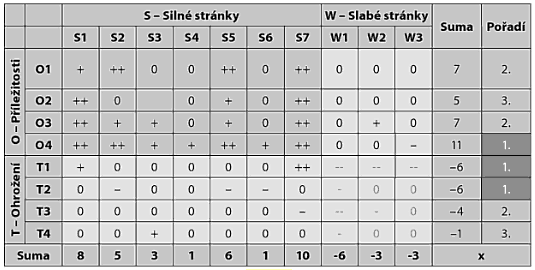 34/46
Strategická analýza
Strategická analýza
SWOT analýza
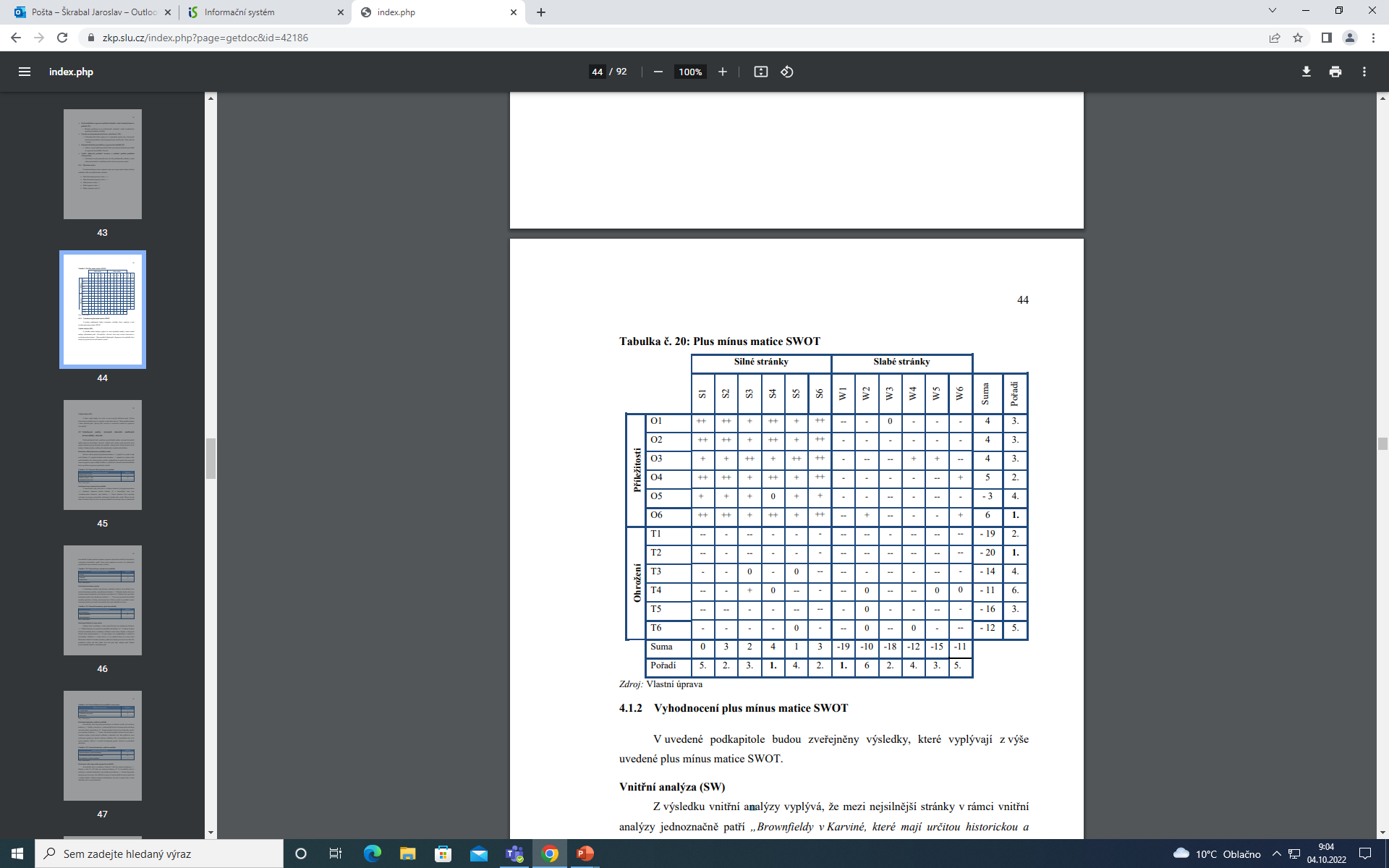 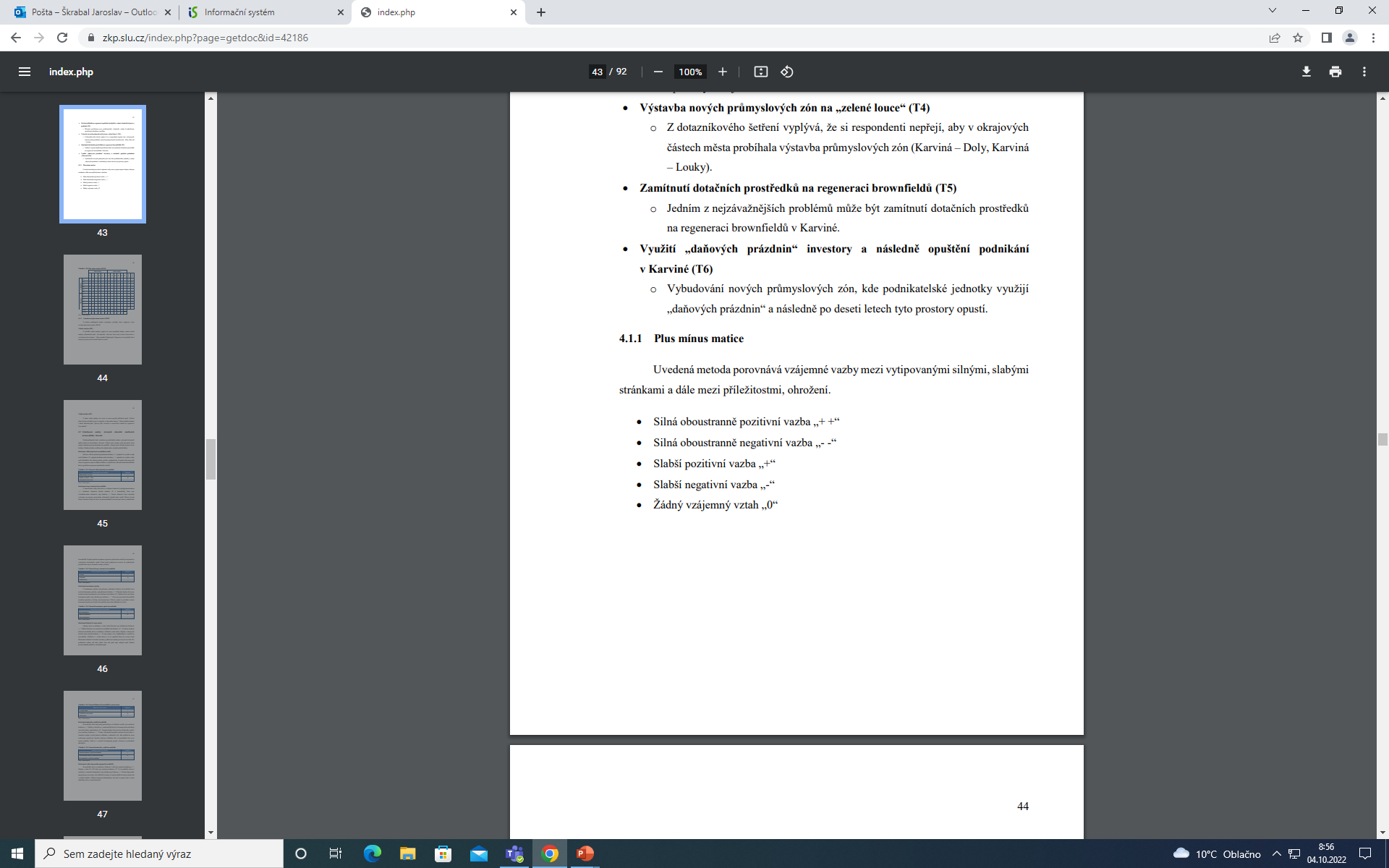 35/46
Strategická analýza
Strategická analýza
SWOT analýza
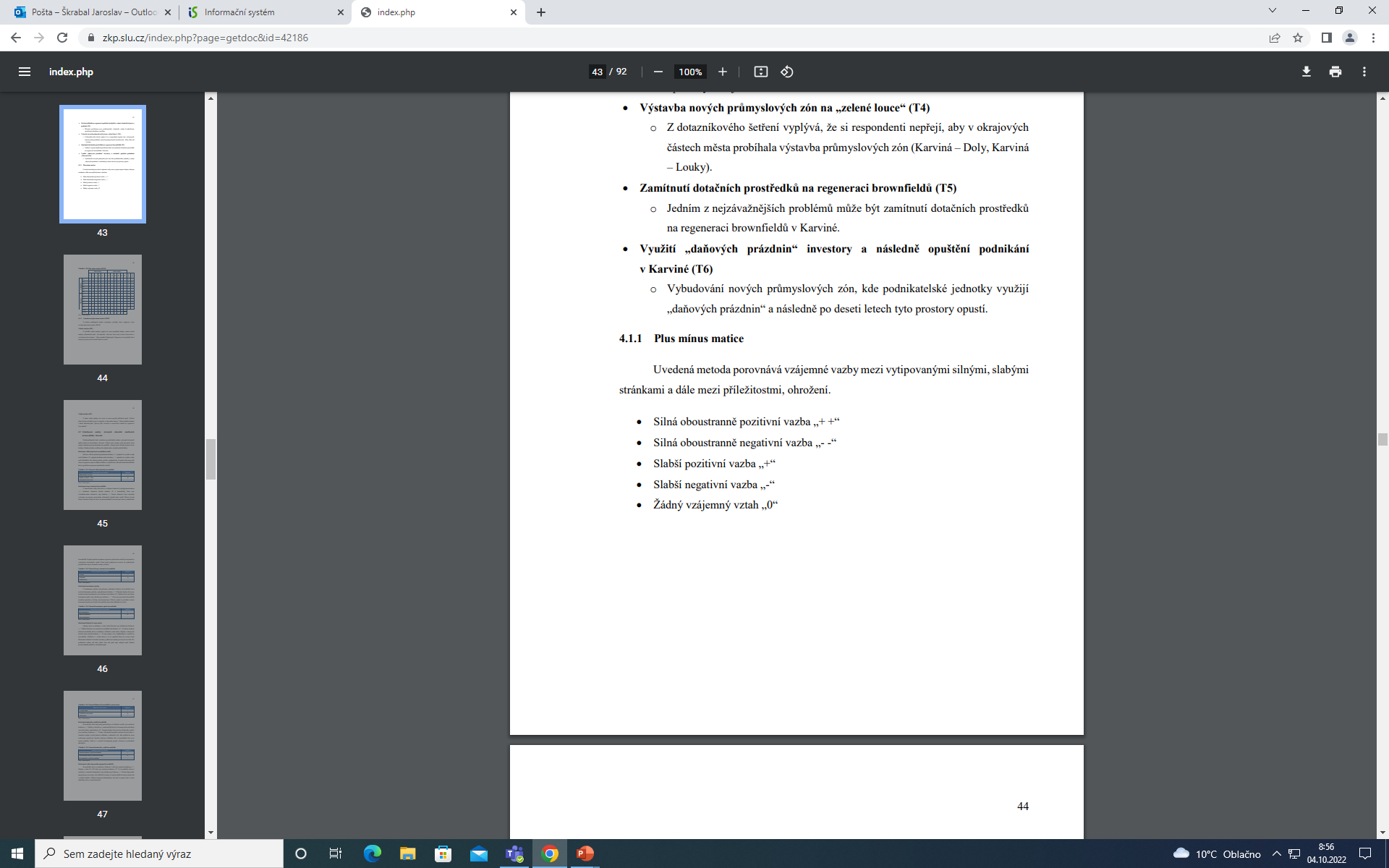 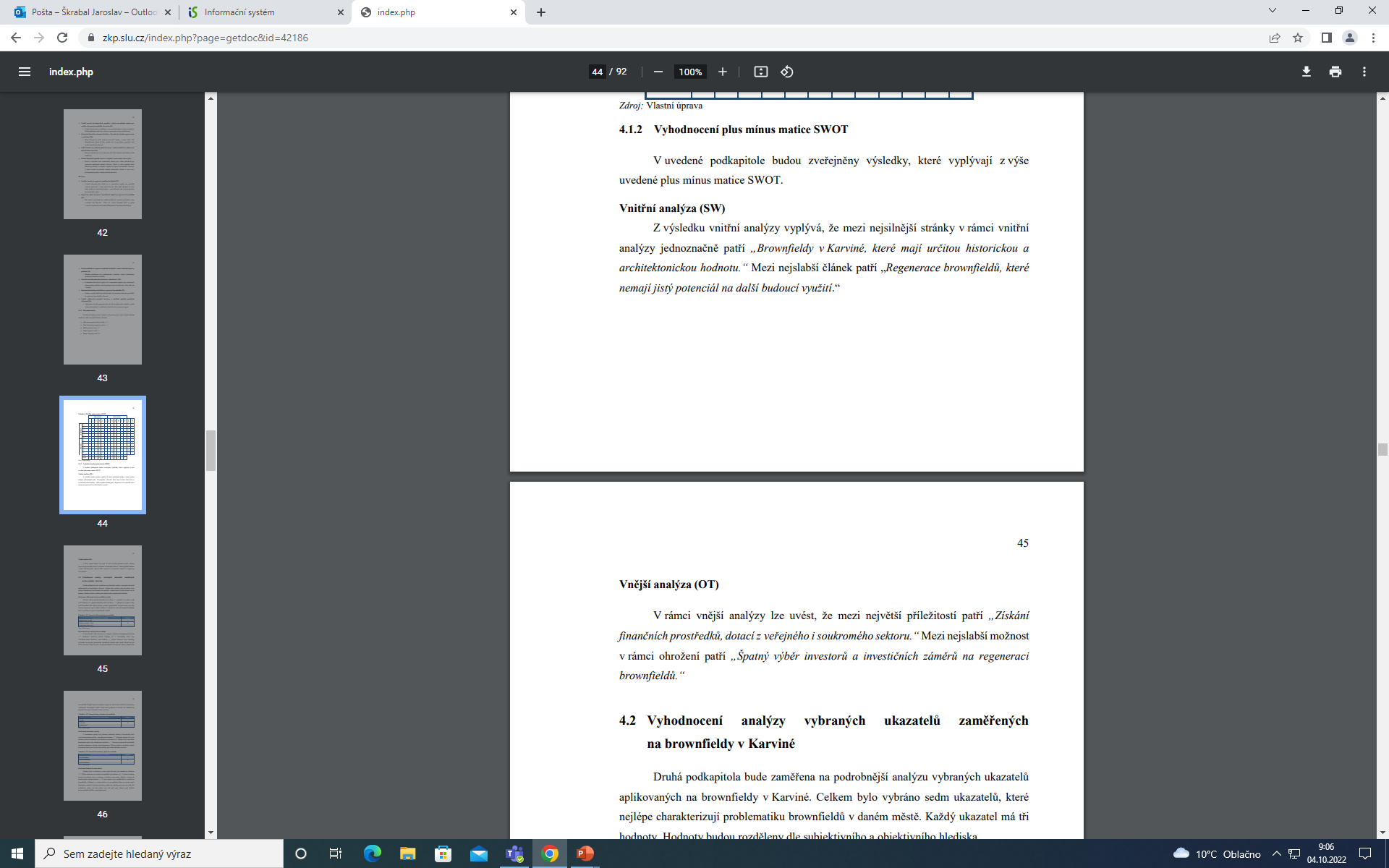 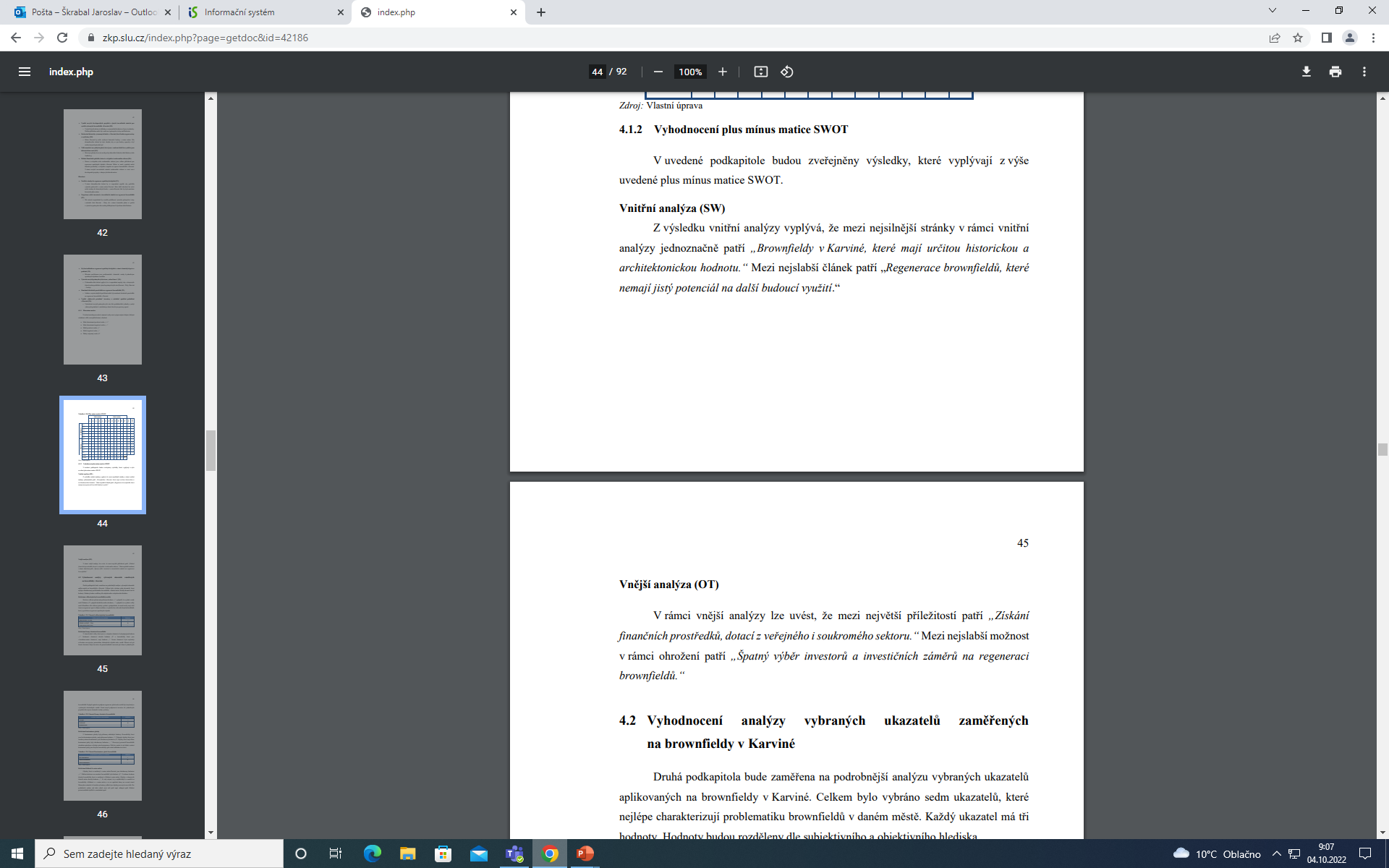 36/46
Strategická analýza
Strategická analýza
SWOT analýza
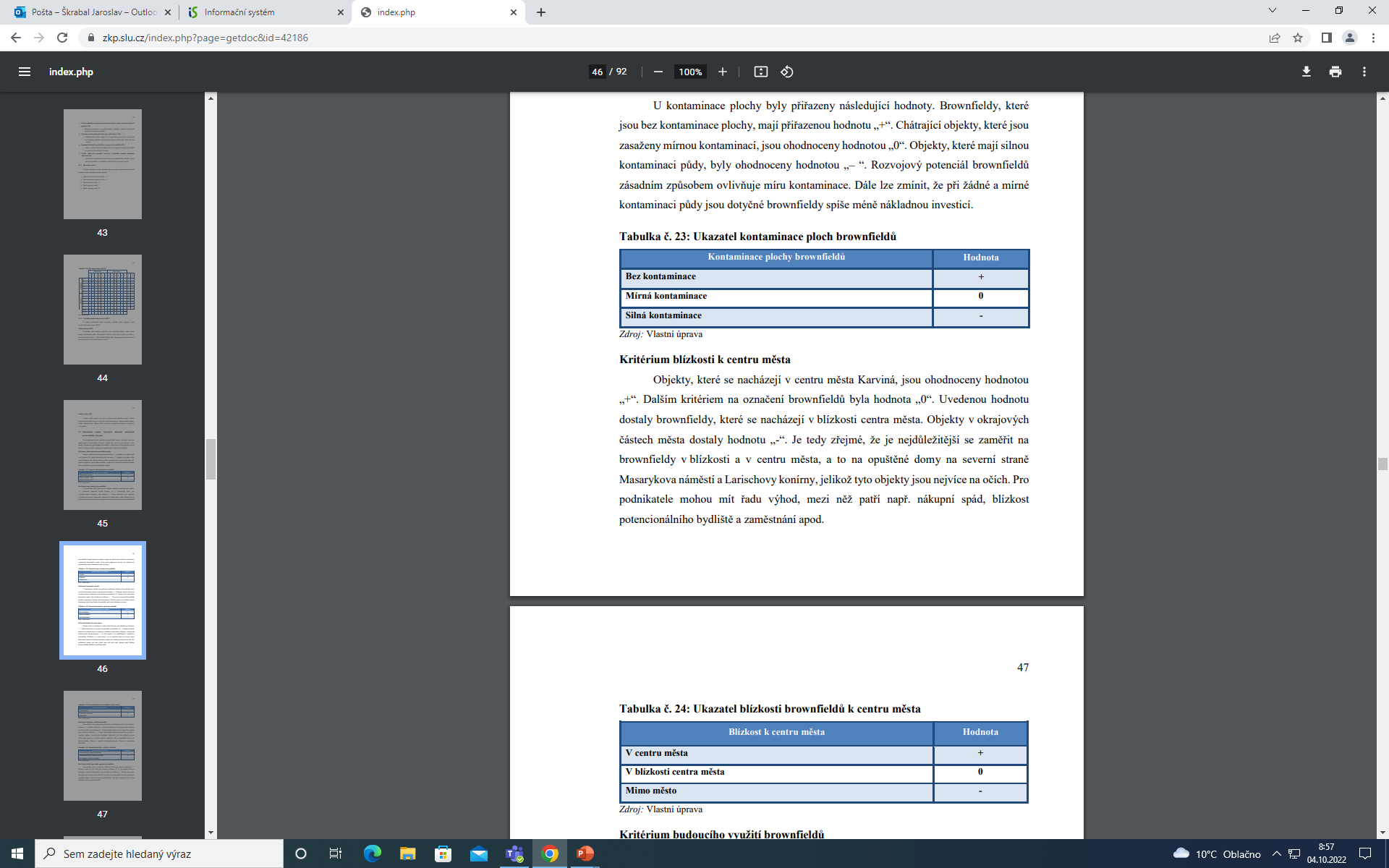 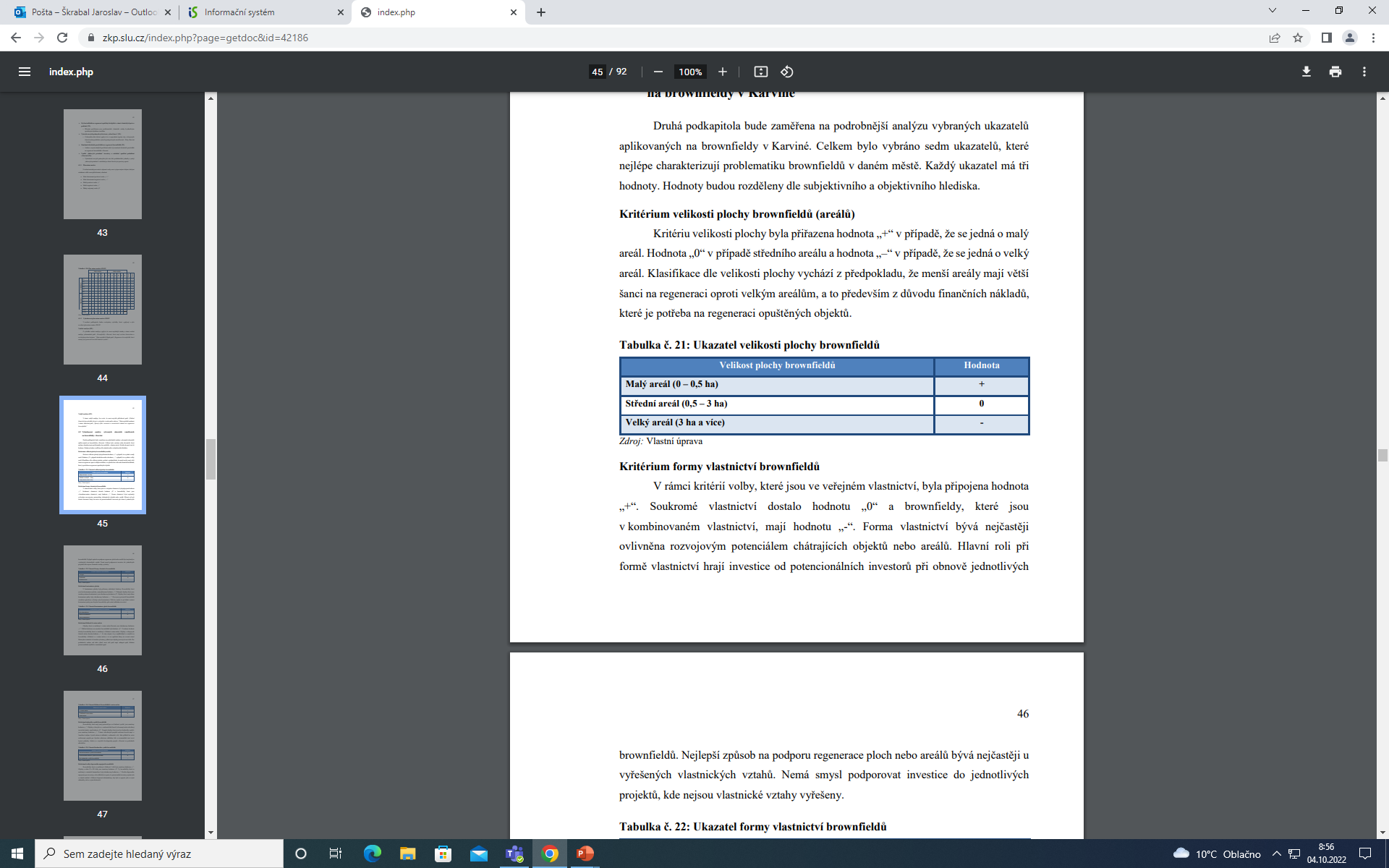 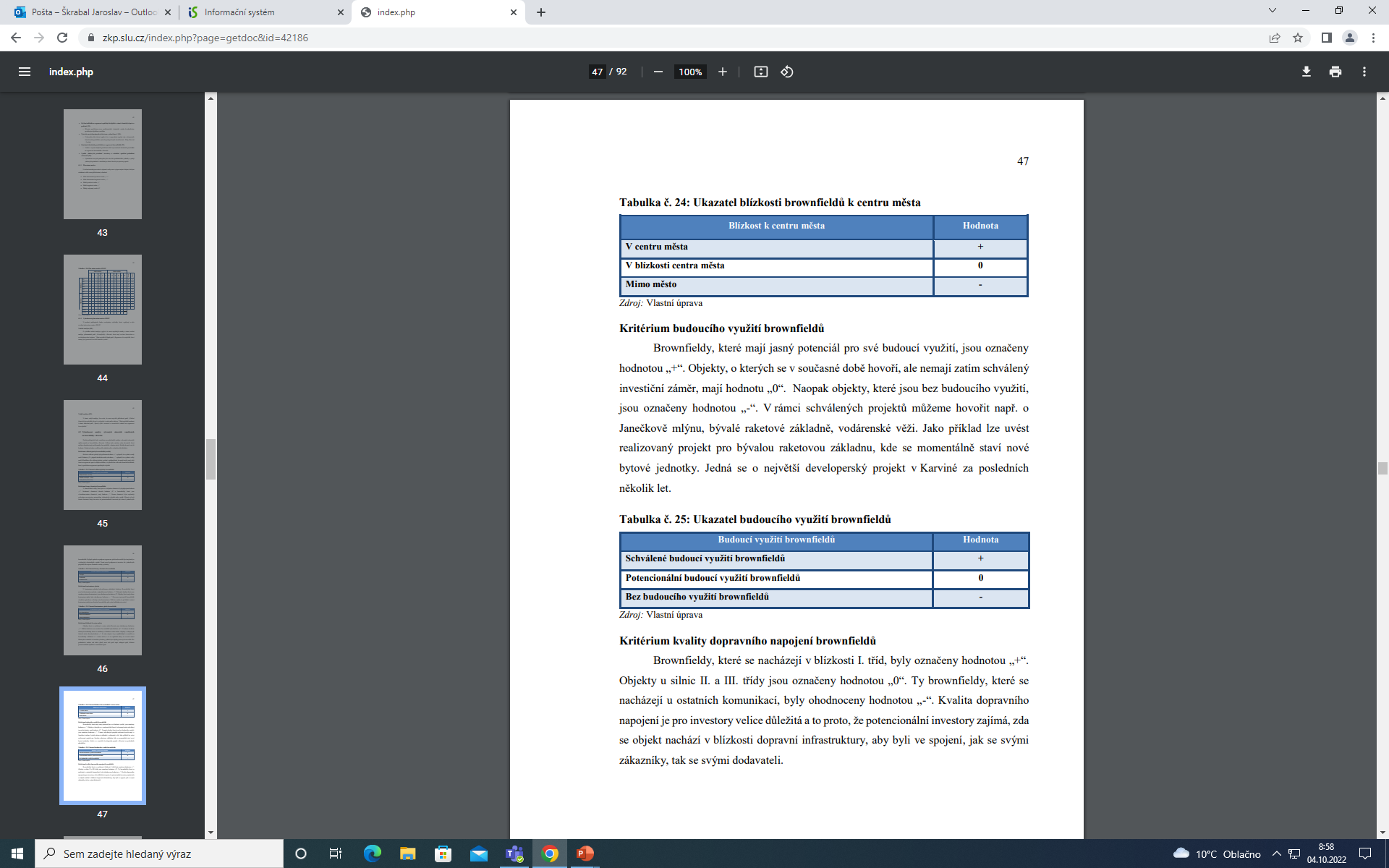 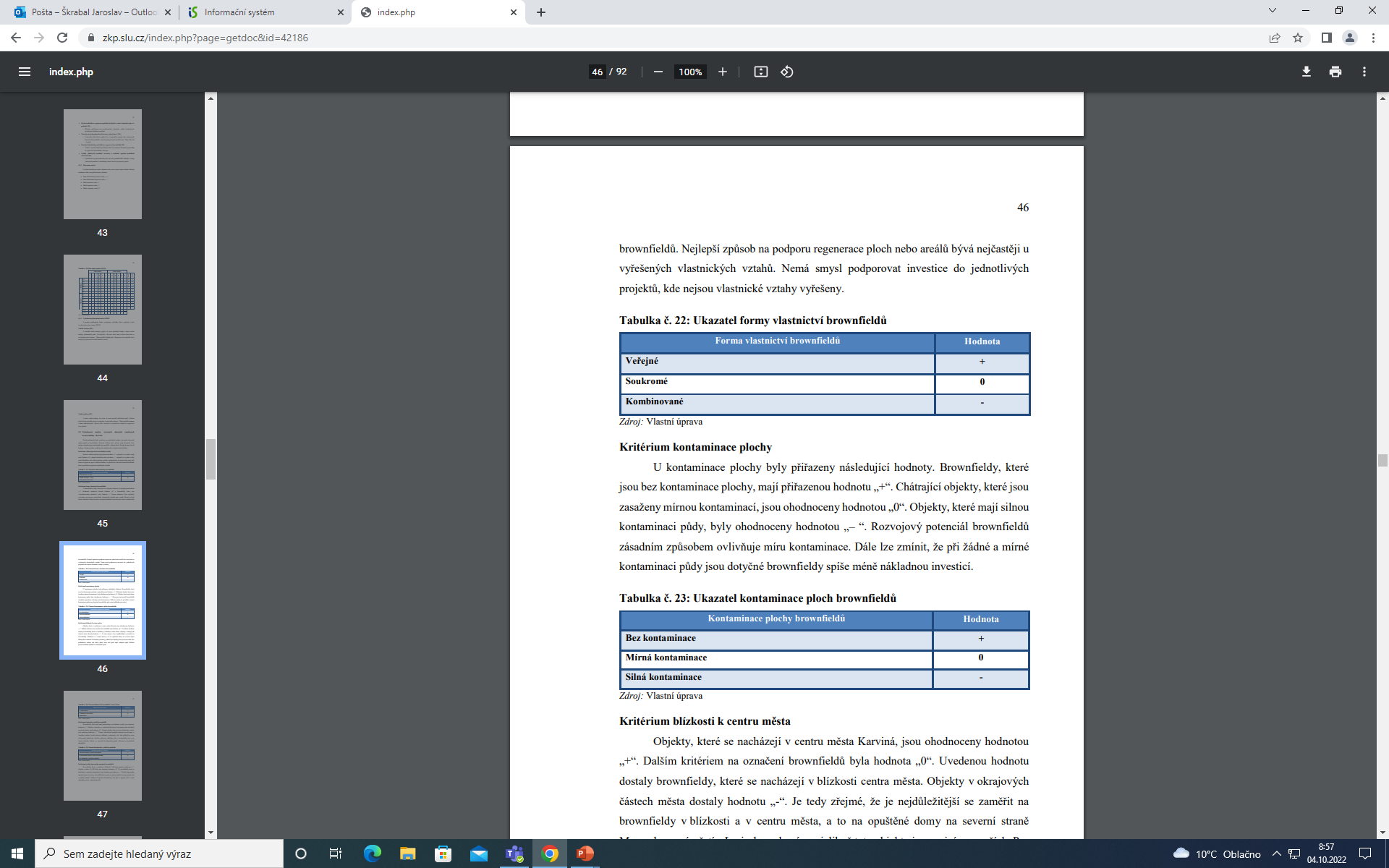 37/46
Strategická analýza
Strategická analýza
SWOT analýza
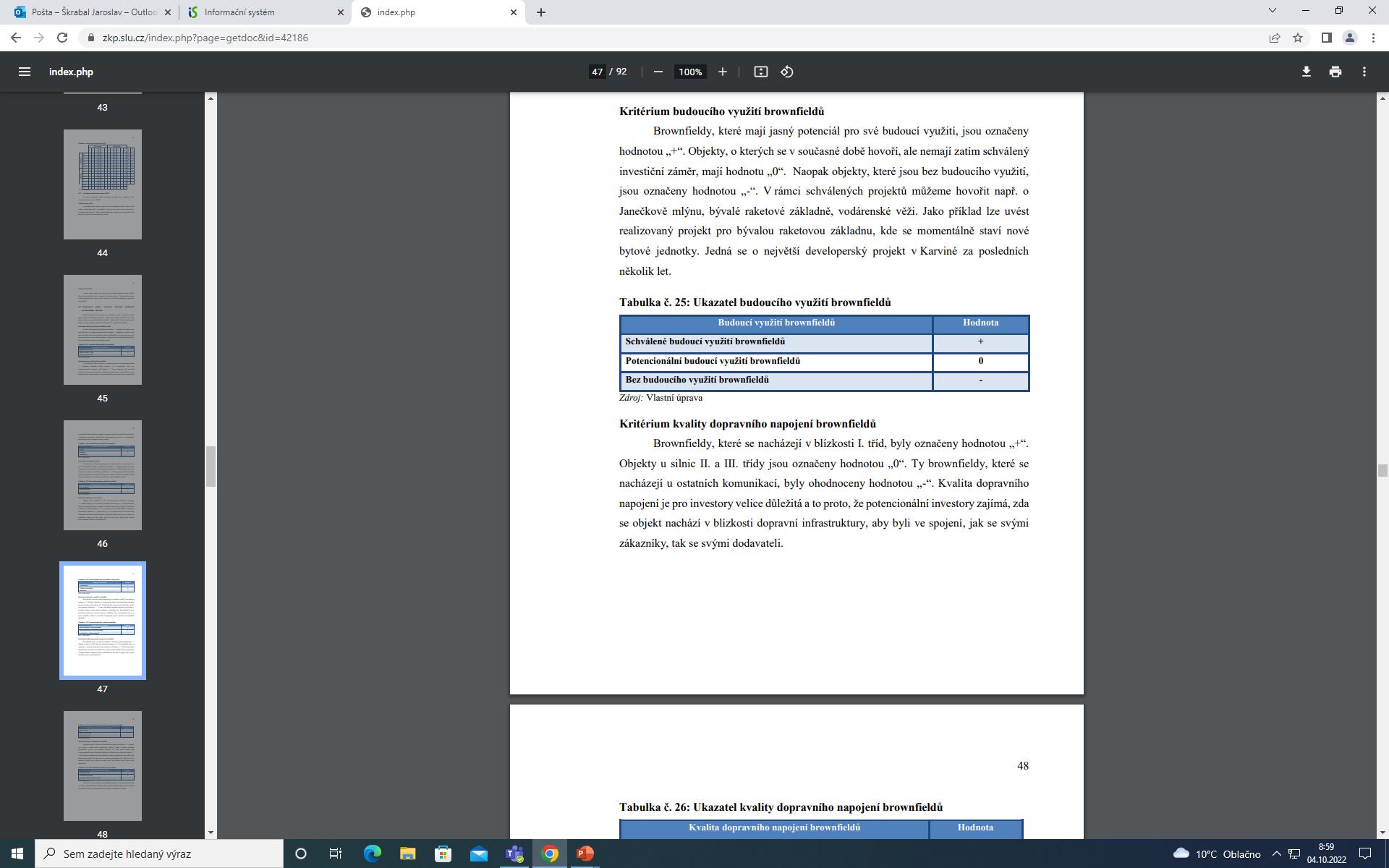 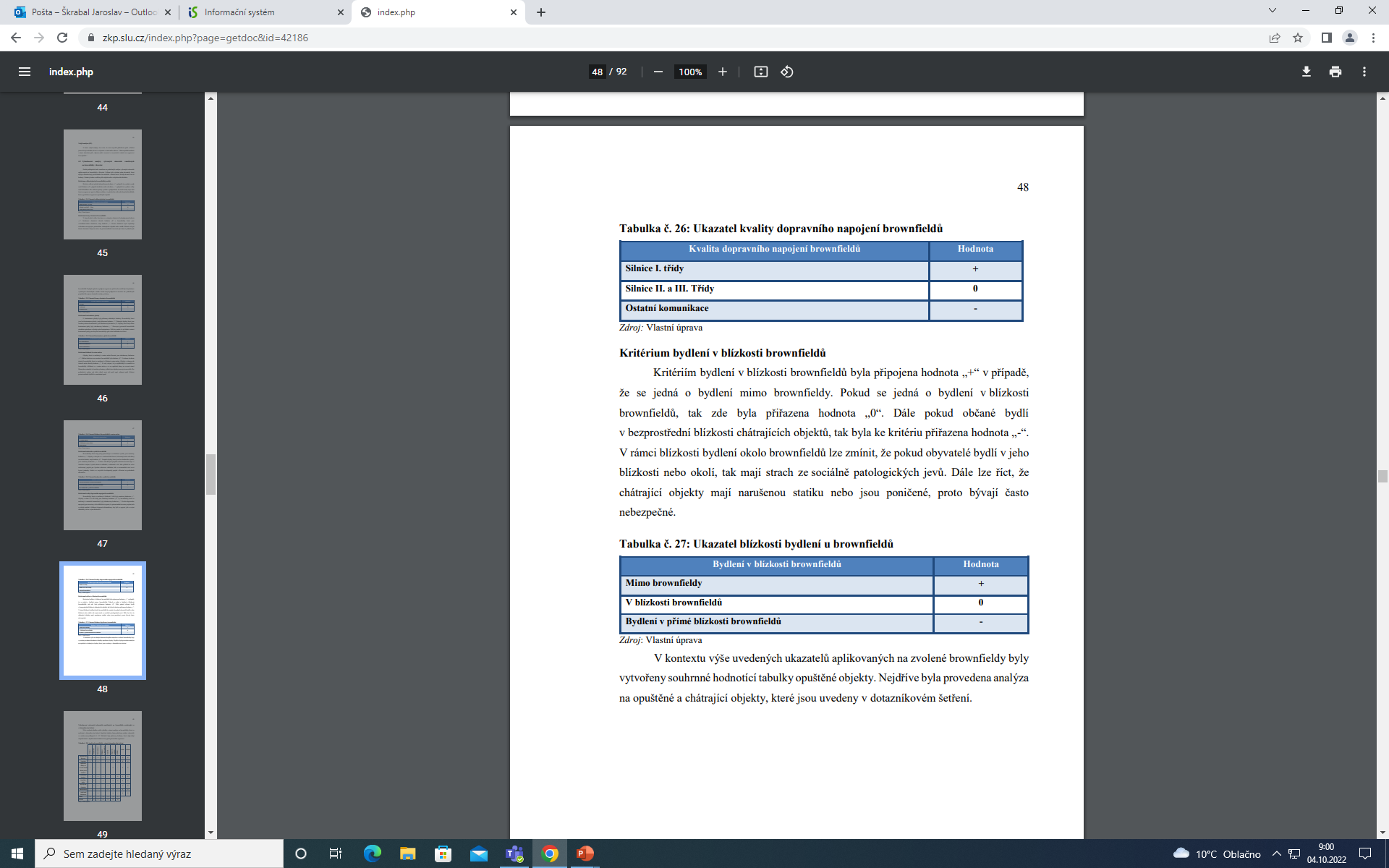 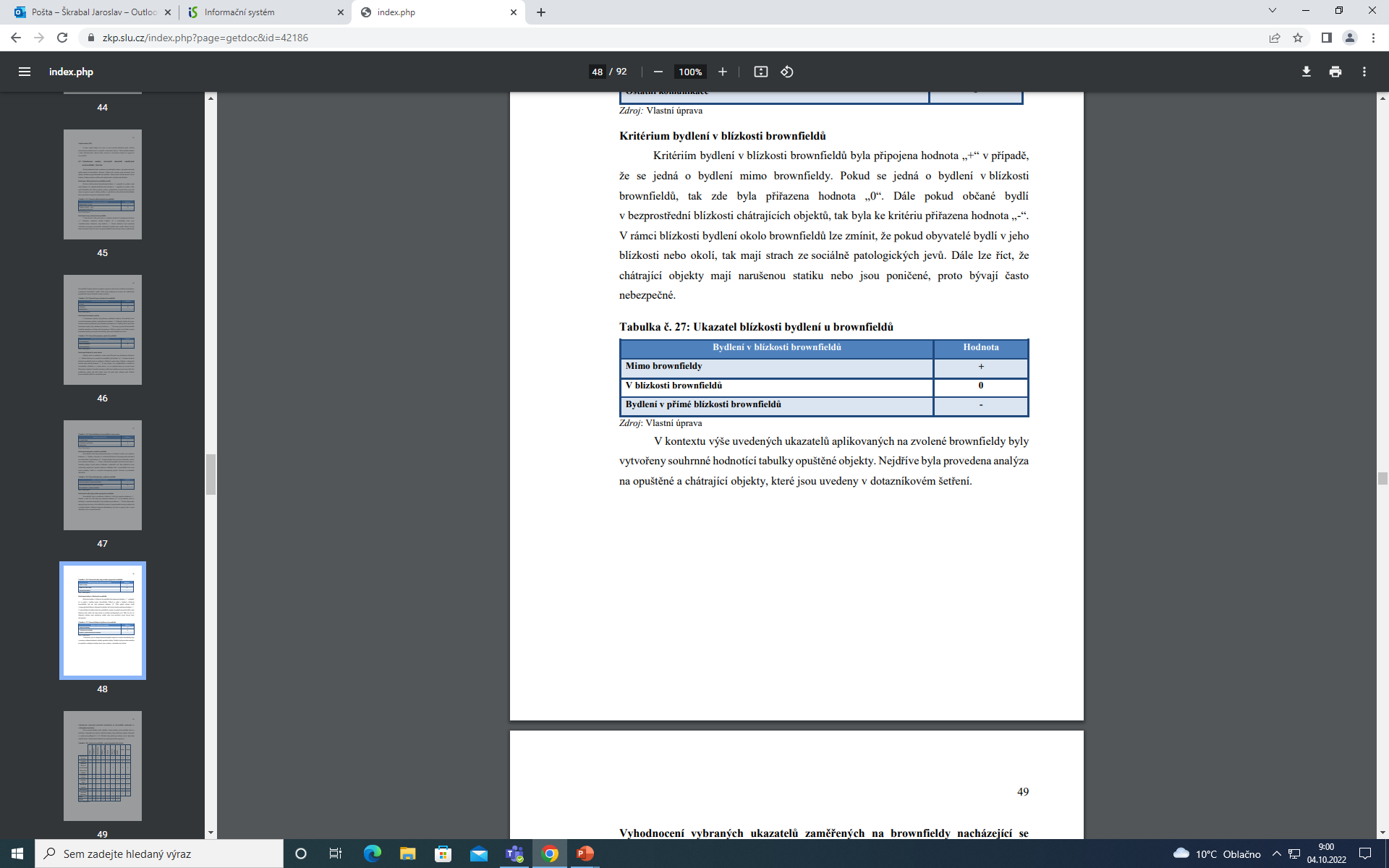 38/46
Strategická analýza
Strategická analýza
SWOT analýza
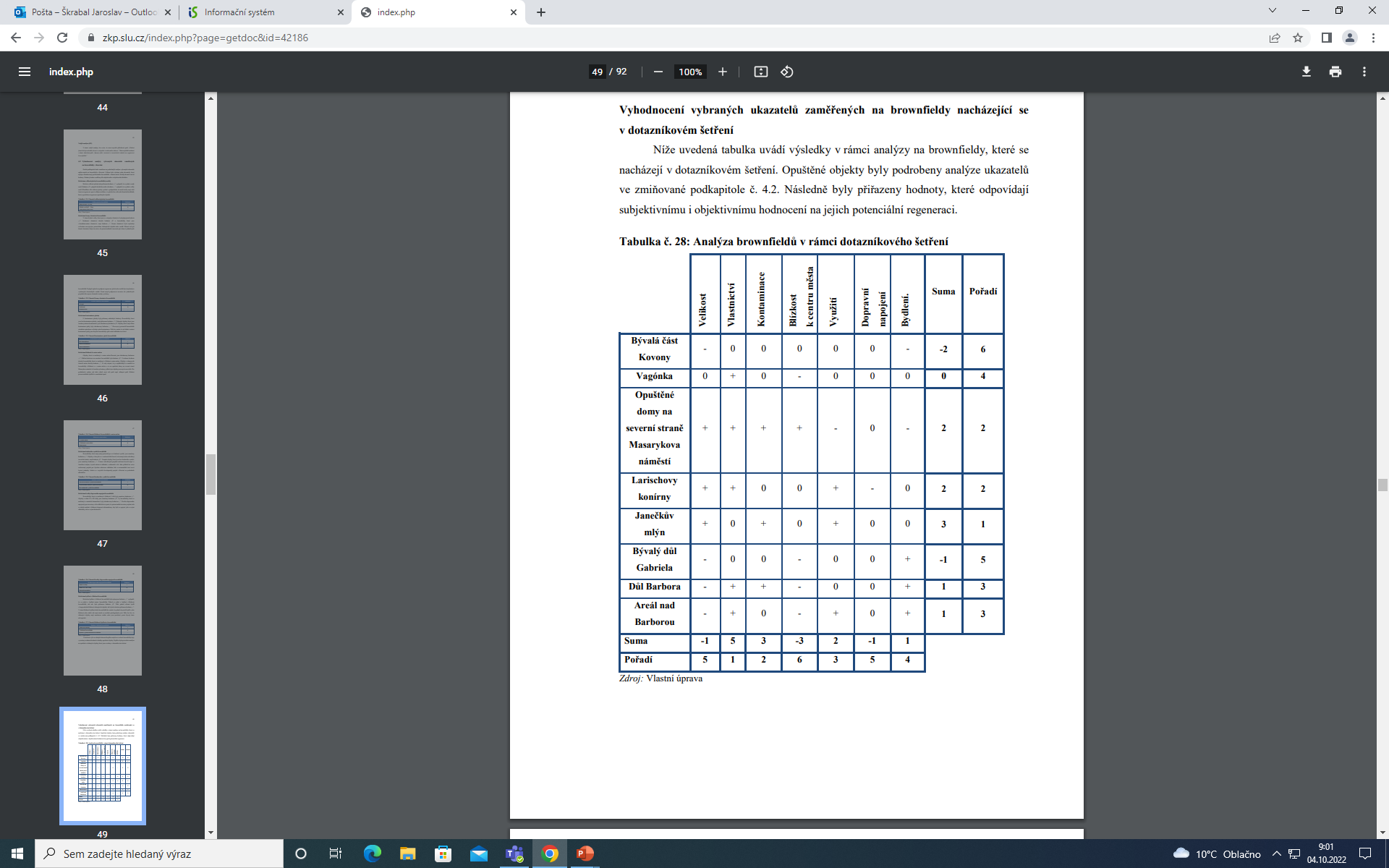 39/46
Strategická analýza
Strategická analýza
SWOT analýza
Má-li SWOT analýza plnit v procesu tvorby strategie určitou roli, musí její aplikace směřovat nejen k identifikaci, nalezení a posouzení vlivů v současnosti, ale také k predikci vývojových trendů faktorů vnějšího okolí a vnitřní situace firmy  a jejich vzájemných souvislostí.
40/46
Strategická analýza
Strategická analýza
SWOT analýza
Kombinace klíčových potenciálních příležitostí a hrozeb spolu s předpokládanými silnými a slabými stránkami umožňuje zvažovat čtyři rozdílné vzorové situace, které se mohou stát určitou orientací pro volbu strategické varianty?
41/46
Strategická analýza
Strategická analýza
SWOT analýza
Strategie SO
Firma se setkává s několika příležitostmi v okolí a zároveň je schopna nabídnout i množství silných stránek, které využití těchto příležitostí podporují.
Výsledkem příznivých okolností by měla být růstové až agresivně orientovaná strategie.
Tato strategie představuje ofenzivní přístup z pozice síly a je to pochopitelně nejvíce žádaná situace.
42/46
Strategická analýza
Strategická analýza
SWOT analýza
Strategie ST
Silné stránky firmy jsou podrobeny nepřízni okolí.
Tato strategie vychází z předpokladu, že silné stránky se střetnou s hrozbami.
Strategie předpokládá maximalizaci silných stránek a minimalizaci ohrožení.
V této situaci je třeba včas identifikovat hrozby a přeměnit je využitím silných stránek v příležitosti.
Výsledkem je diverzifikační strategie. 
strategie založená na různorodosti nabízených výrobků nebo výběru nových trhů;
jde o politiku rozšiřování obchodovatelného sortimentu, motivovaného snahou o snížení závislosti na trzích s malým odbytem.
43/46
Strategická analýza
Strategická analýza
SWOT analýza
Strategie OW
Firma má na trhu mnohé příležitosti, avšak je nucena čelit velkému množství svých slabých stránek.
Strategie klade důraz na maximalizaci příležitostí k překonání slabých stránek.
Zaměření strategie tomto případě spočívá v důsledné eliminaci slabých stránek a dále ve větším využití tržních příležitostí, často se jedná o strategii turnaround (zvratová, obratová).
44/46
Strategická analýza
Strategická analýza
SWOT analýza
Strategie WT
Firma je v situaci, kdy u ní převažují slabé stránky a současně se v okolí vyskytuje mnoho rizikových faktorů.
Strategie se orientuj na minimalizaci slabých stránek a minimalizaci rizik.
V tomto případě se jedná spíše o strategii obrannou a defenzivní, vycházející často z uzavírání kompromisů a opuštění určitých pozic.
45/46
DĚKUJI ZA POZORNOST